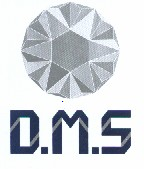 Welcome!
Diamond Medical Services
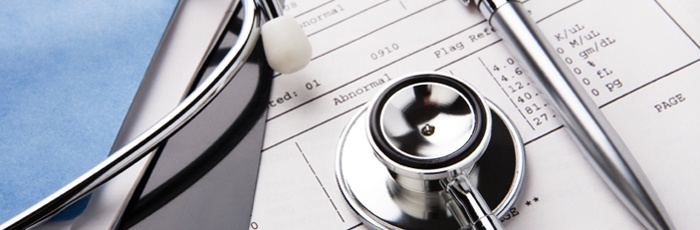 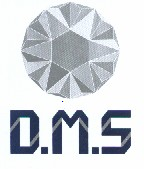 محتويات العرض
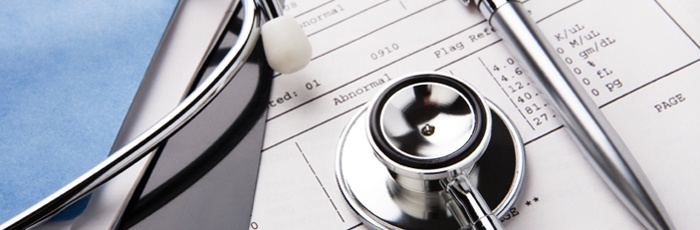 تعريف بشركة DMS
تأسست شركه دايموند ميديكال سيرفيس –  DMS– عام 2002 علي يد نخبه من ابرز خبراء التأمين خاصة التأمين الطبي و الرعايه الصحيه و ذلك تم عن طريق تأسيس شبكه طبيه واسعه تمتد من الاسكندريه الي اسوان و تضم افضل المستشفيات و مجموعه متميزه من الاخصائين و الاستشاريين و اكبر معامل الاشعه و التحاليل الممتده في ارجاء جمهوريه مصر العربيه لكي نقوم بارضاء عميلنا الكريم.
 و مع الازمه الاقتصاديه العالميه لم تهتز  DMSبل قامت بإبرام اتفاقيه  تعاون مع شركه سكور جلوبال لايف – SCOR Global Life  - ثالث شركه علي العالم في مجال إعاده التأمين و هي فرنسيه الاصل لكي تكون الشركه معيده التأمين لنا حرصا منا علي راحه و أمن عميلنا العزيز.
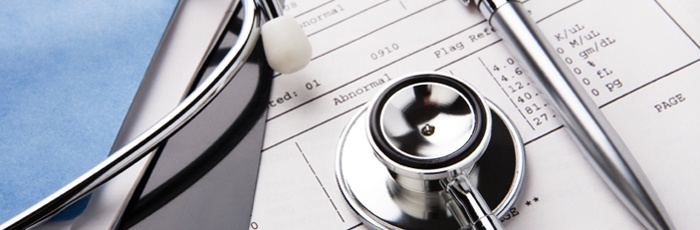 عملاء شركة DMS 

عدد الشركات : 190شركة
عدد المشتركين: 210000 مشترك
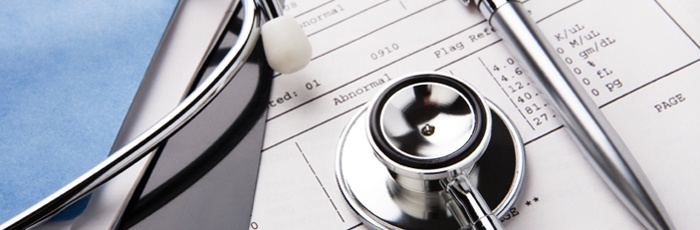 العرض المقدم (تكلفة التغطية و نسبة الادارة و اسلوب السداد)
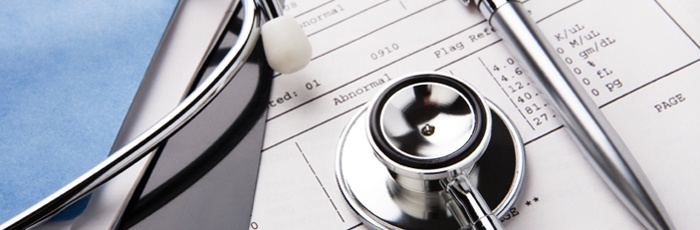 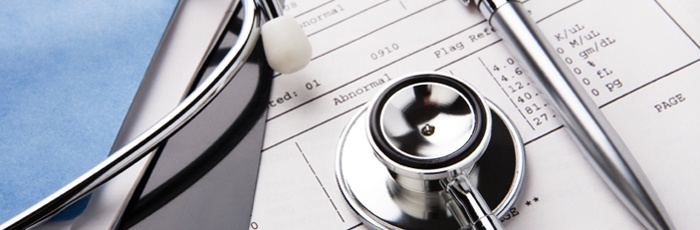 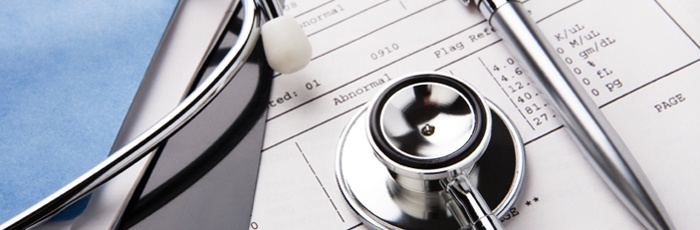 مميزات اضافية تقدمها شركة DMS  : 
توفير ميزة تقديم الخدمات الطبيه نقدا بنفس اسعار التعاقد مع شركة DMS      لأسر العاملين و ذلك بخطاب تحويل يتم اصداره من خلال الشخص المسئول بكل من  الشركه القابضه و شركاتها التابعه  او بنظام اصدار بطاقات الخدمة الطبية المخفضة بتكلفة يتم الاتفاق عليها بعرض منفصل
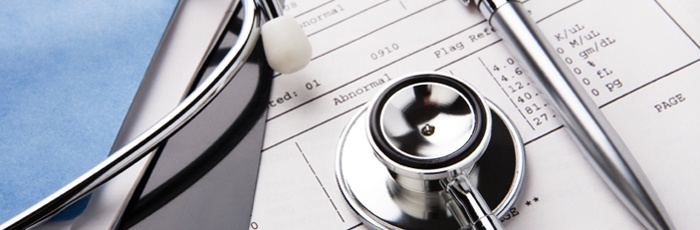 طريقة تلقي الخدمة
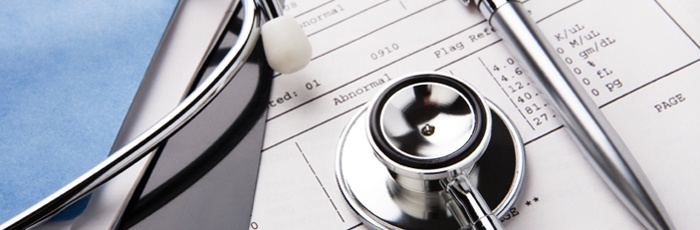 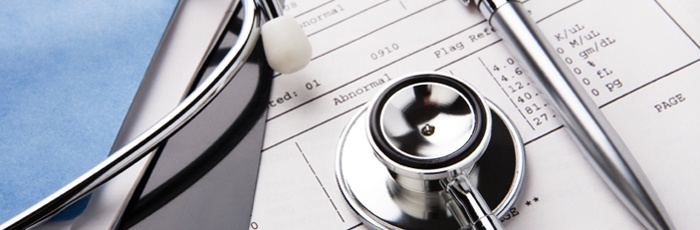 الحالات الطارئة
يتوجه المشترك للكشف مباشرة فى أقسام الطوارئ ( طوال 24 ساعة يومياُ ) و ذلك بإحدى المستشفيات المعتمدة بالهيئة الطبية بالجمهورية وذلك بتقديم كارنية إشتراك DMS عند الوصول للمستشفى حيث تتم له كافة الإجراءات الطبية اللازمة له و تشمل: (الأشعة والتحاليل – العلاج الداخلى – صرف الأدوية الداخلية – الإقامة والعمليات).
تعريف الحالات الطارئة:
(هو كل ما يهدد حياة الإنسان أو الم لا يتحمله المريض)
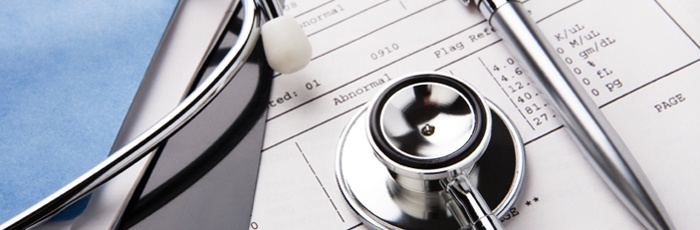 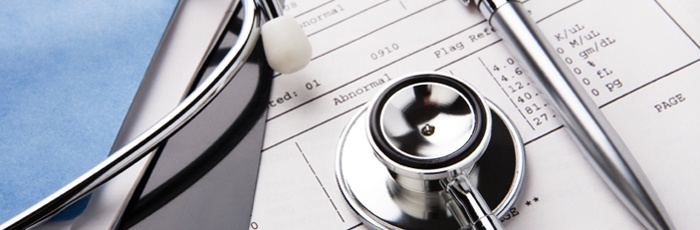 خدمة الكشف

يتم الحصول على هذه الخدمة بخطابات تحويل عن طريق
اطباء  المواقع المتواجدين فى الشركات يوميا من الساعة 9 حتى 12 ظهراً
اطباء معتمدين من شركةDMS فى المحافظات
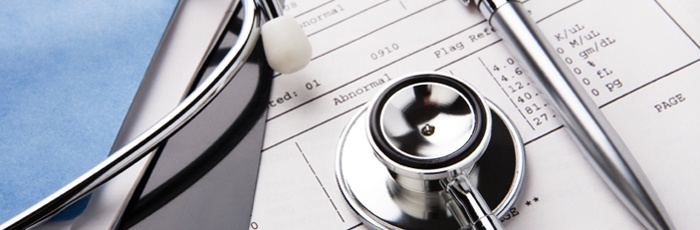 خدمات الفحوصات الطبية ( التحاليل و الاشعة و العلاج الطبيعى)
يتم الحصول على الخدمة كالتالى:-

تتم عن طريق النماذج الخاصة بالخدمات والمتوفرة لدى الأطباء بالعيادات الخاصة والعيادات الخارجية للمستشفيات.

ويتوجه المريض مباشرة الى اى مركز من مراكز الأشعة او معمل من معامل التحاليل او مركز علاج طبيعى داخل الهيئة الطبية ( لا يتم إجراء هذه الخدمة داخل المستشفيات الا فى حالات الطوارئ ).
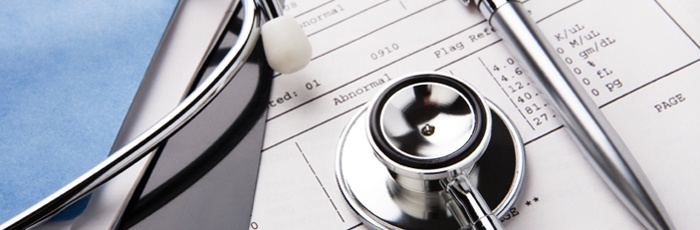 خدمات الجراحات:
فى حالة توصية أحد الأستشاريين لأجراء جراحة يتم أرسال تقرير الأستشارى بعمل الجراحة لطبيب الموقع او الادارة الطبية للشركة القابضة  لاخذ موافقة على طلب الجراحة وفقاً لبنود التعاقد.
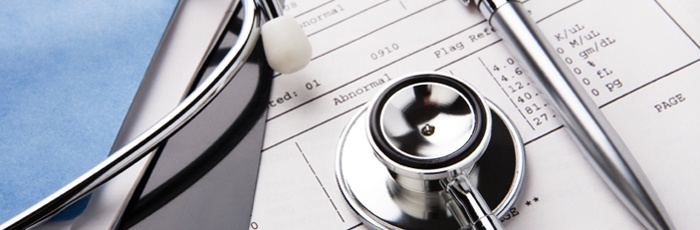 خدمة صرف العلاج:
تتحمل شركة DMS  خدمات صرف العلاج الدوائى  لنسبة 80% من قيمة الوصفة الطبية.
أشكال نموذج العلاج:
مكونة من ثلاث ورقات:-
- (نسخة الطبيب).
- (نسخة الأستشارة).
- (نسخة الصيدلية).
تصرف الأدوية وفقاً للكميات المكتوبة بها ولا يتم الرجوع مطلقاً للشركة لأخذ موافقة عليها الا فى حالة العلاج الشهرى والمزمن وفى حالة تعدى الوصفة الطبية لاكثر من 250 جنية فيجب أخذ موافقة  من الادارة الطبية للمطارات
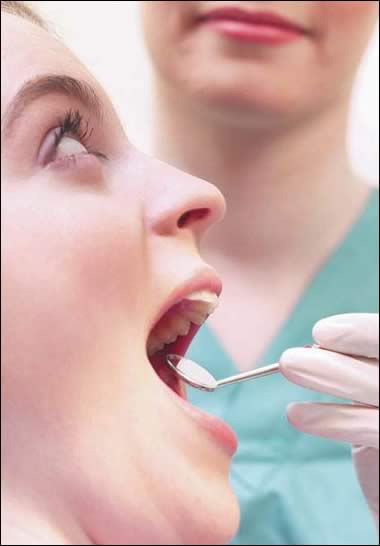 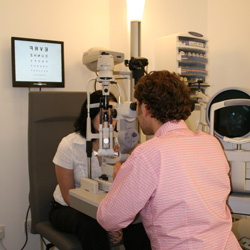 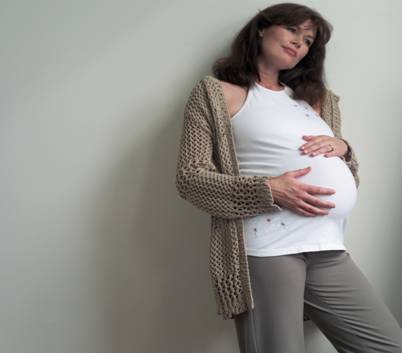 6- خدمات المزايا الاضافية تكون بنظام الدفع و الاسترداد
 
 
خدمات علاج الأسنان:  و يشمل علاج اللثة و الحشو و الخلع و علاج الجذور دون التركيبات و التقويم بحد اقصي 1000 جنيه للفرد سنويا و هو مغطى 100 % داخل الهيئه الطبيه  وخارج الهيئه الطبيه يتم  استرداد 100% من قيمة الفاتورة الفعلية .
خدمات البصريات:  و تشمل كشف النظارة و النظارة الطبية مرة واحدة كل سنتين بحد اقصي 300 جنيه للفرد 
خدمات الحمل والولاده :
 و يكون  للعاملات فقط و بحد اقصي ثلاث مرات طوال مدة الخدمة:
   أسترداد نقدى 100% بحد أقصى 1500 للولاده الطبيعيه أو 3000 للولاده القيصريه .
الأوراق المطلوبة للأسترداد النقدى :
أصل ايصال الدفع / الفاتورة .
التشخيص .
صورة الروشتة .
  صورة التحاليل/ الأشعة  .  
ورقة المطالبة .
فى حاله استرداد نظاره طبيه يلزم وجود كشف ومقاس عدسات النظاره.
المطلوب من الشركة المصرية القابضة للمطارات
1- ارسال قائمة بالاسماء لكل شركة بها الاسم الرباعى للمشترك
2- صورة لكل مشترك
3- الرقم القومى 
4- قائمة بالعلاج المزمن
طريقة التواصل
1- ادارة طبية متاكاملة بمقر الشركة القابضة :
طبيب متواجد يومياً من 9 صباحا حتى الرابعة مساءاً و يكون له كافة الصلاحيات  للتنسيق مع الشخص المسئول للشركة القابضة و الشركات التابعة
اطباء متواجدين فى كل مقر يوميا من الساعة 9 حتى 12 ظهراً
دور طبيب الموقع:
-    الكشف اذا لزم الامر
اصدار التحويلات للكشف
الموافقة على التحاليل و الاشعات 
الموافقة على الجراحات 
سماع الشكاوى و حلها 
2- فريق عمل داخل مقر الشركه لإصدار الكارنيهات و طباعتها توفيراً للوقت و الجهد
 
3- فريق عمل داخل الشركة لعمل المطالبات الفردية ( الدفع و السترداد )
دور اطباء الموقع
1- توقيع الكشف على المرضى و وصف العلاج و الفحوصات اللازمة طبقا لمقتضيات الحالة
2- التحويل او التوجيه الى جميع مقدمى الخدمة المدرجين بالهيئة الطبية لشركة DMS 
3- اصدار الموافقات للخدمات التى تحتاج الى موافقات طبية 
4- متابعة حالات الدخول  للمستشفيات مع الاطباء المسئولين عن المرضى المحجوزين بالمستشفيات بشركة DMS  
5- التنسيق  مع الصيدليات المسئولة عن توفير العلاج الشهرى لتوفيره فى الوقت المناسب
العلاج المزمن
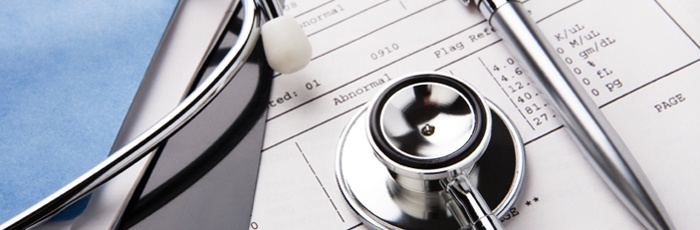 العلاج المزمن والشهرى
يتم تقديم بيان من الشركه القابضه و شركاتها التابعه بأسماء المرضى بأمراض مزمنه و ادويتهم  و كمياتها على ان تقوم شركة DMS بتقديم الخدمه بأحد الاساليب التاليه :- 
ارسال العلاج الشهري للمريض الى مقر الشركه حيث يتم تسليمه داخلها .
ارسال الاشخاص لأقرب صيدليه لاستلام العلاج الشهري 

 
يتم صرفه من الصيدليات المعتمده لصرف العلاج الشهرى وذلك بناءّ على الوصفات الطبية المرسلة او يتم كتابتها عن طريق طبيب الموقع  قبل يوم 20 من الشهر ويحق للطبيب  الاول للمطارات  عرض المريض على الاستشارىن المعتمدين من الادارة الطبية للشركة لاعتماد العلاج الشهرى لهم قبل صرفه.
الهيئة الطبية
Thank You